„Prawa dziecka”
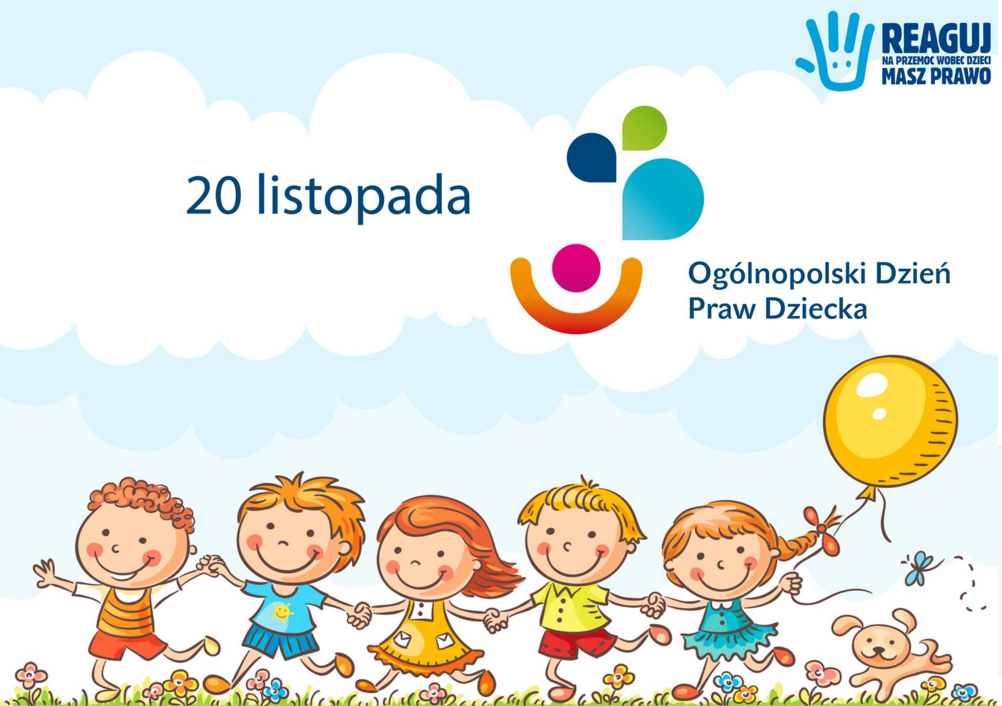 Co to jest „ prawo”?
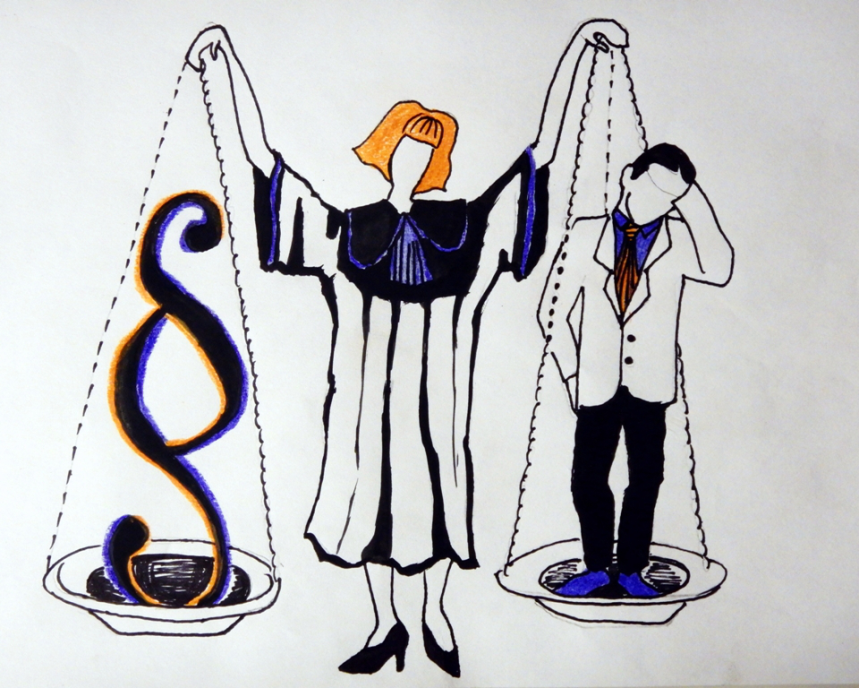 Prawo to:
zbiór norm i zasad regulujących życie społeczne
Po co wymyślono prawa? ?
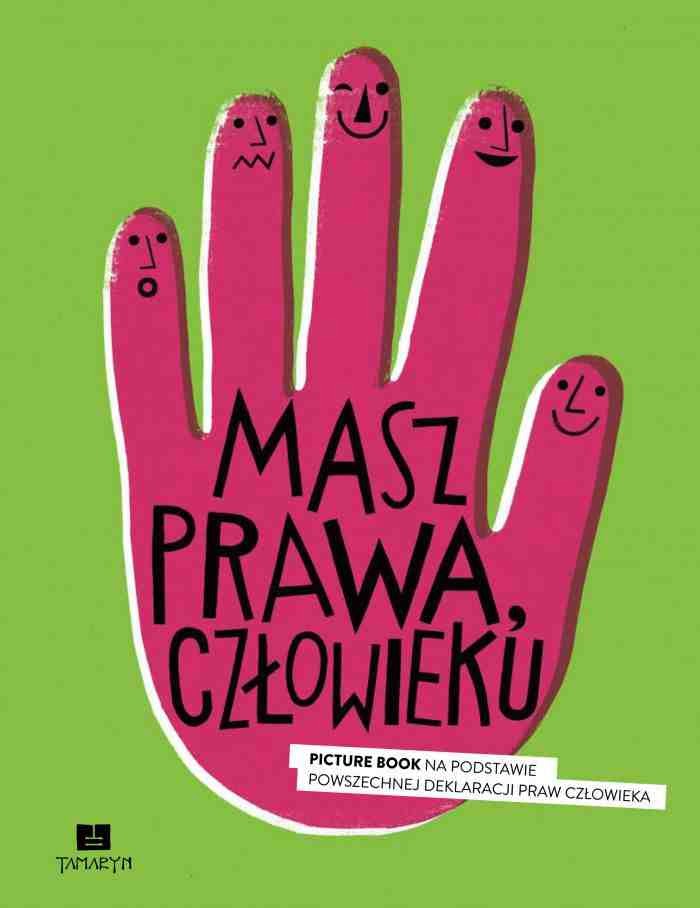 ?
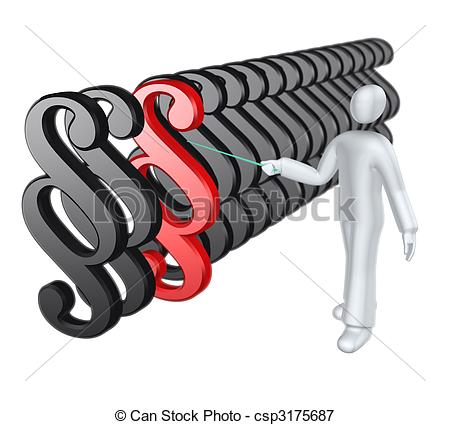 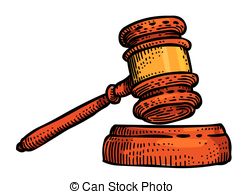 Czy dzieci mają prawa?
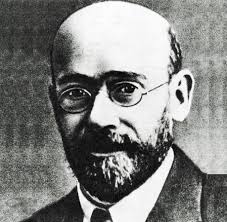 Janusz Korczak powiedział:
  „Nie ma dzieci są ludzie”. 
 „Dziecko to także człowiek tylko, że jeszcze mały...”.
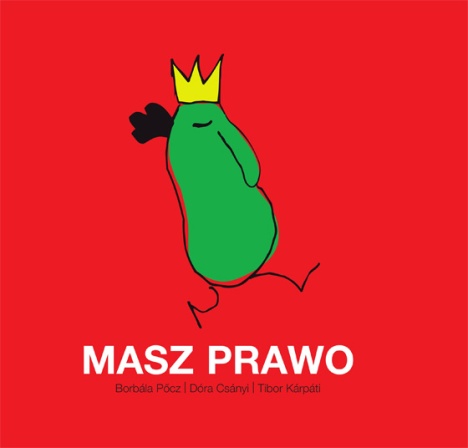 Czy prawa dziecka są takie same jak dorosłych?
Jak każdy dorosły, dziecko jest właścicielem pewnych praw i wolności. Nazywają się one prawami człowieka. Źródłem tych praw jest godność człowieka, zwana również człowieczeństwem.
Czy prawa dziecka są takie same jak dorosłych?
Człowiek przed i po urodzeniu (zwany dzieckiem) nie jest w stanie funkcjonować samodzielnie, uznano, iż do pewnego momentu swojego życia musi pozostawać pod opieką dorosłych. Przecież każdy dorosły kiedyś również był dzieckiem.
Konwencja praw dziecka
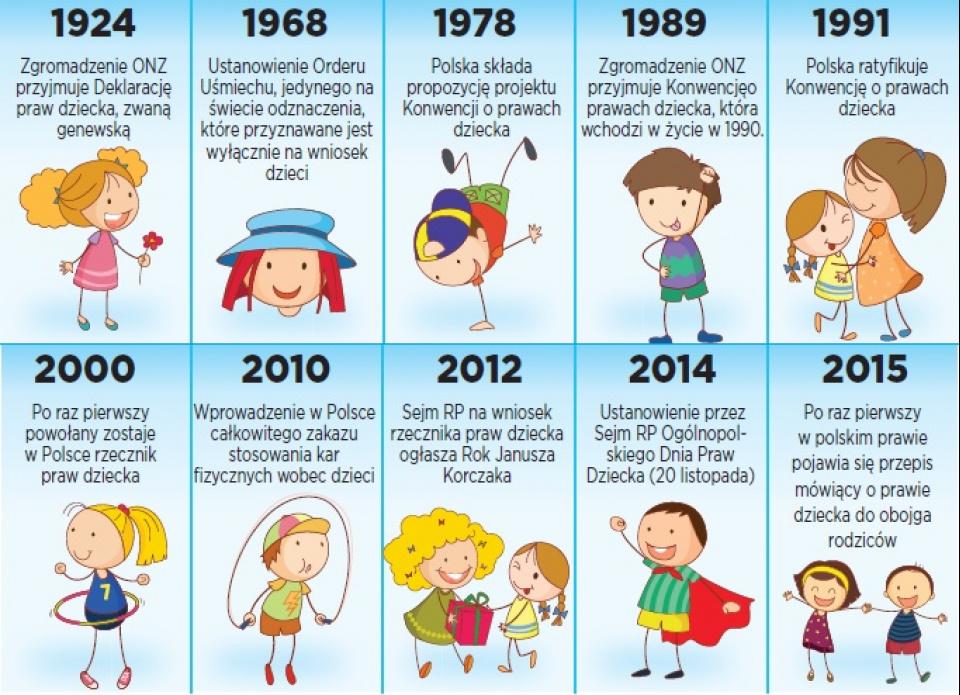 Podstawowe prawa dziecka
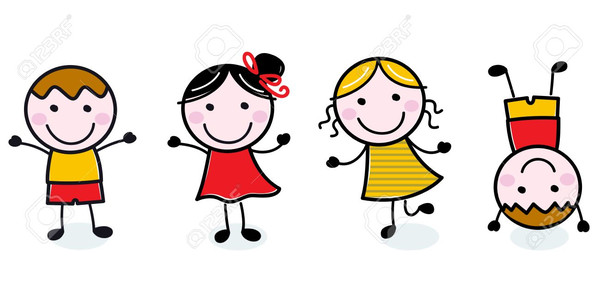 Prawo do rodziny
  Prawo do nazwiska
  Prawo do zdobywania wiedzy i umiejętności 
  Prawo kultury, wypoczynku i czasu wolnego 
  Prawo do własności
  Prawo troski o zdrowie i bezpieczeństwa
  Prawo do pomocy ze strony drugiego człowieka
Podstawowe prawa dziecka
Prawo do miłości 
 Prawo do wyrażania swoich myśli i uczuć 
 Prawo do poszanowania godności osobistej   
  (przed poniżającym traktowaniem)
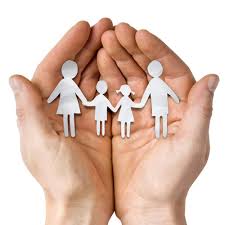 Mając prawa mamy również obowiązki
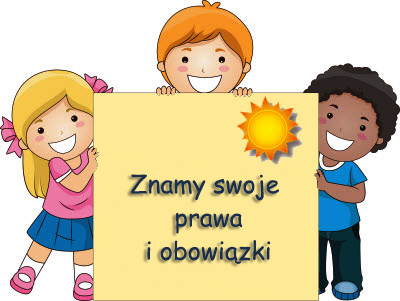 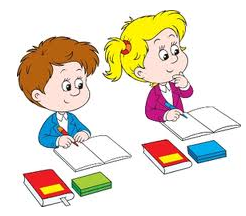 MASZ OBOWIĄZEK
szanować godność wszystkich ludzi
chodzić na lekcje
przygotowywać się do lekcji
zachowywać się porządnie podczas lekcji i przerw
dbać o czysty ubiór i higienę osobistą
przybywać punktualnie na zajęcia lekcyjne  i pozalekcyjne
 szanować  mienie szkoły
godnie reprezentować naszą szkołę na zewnątrz
PRAWA DZIECKA
Obejrzyj film

https://www.youtube.com/watch?v=S2nWD-4ziM8

Posłuchaj piosenki

https://www.youtube.com/watch?v=SJgGFpxh6kY
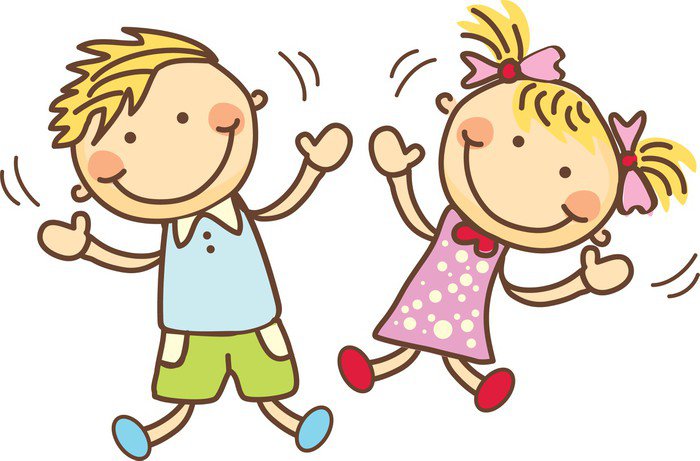 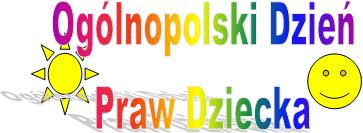